Izmeklēšanas pabeigšana un lietas nodošana izskatīšanai valsts tiesās
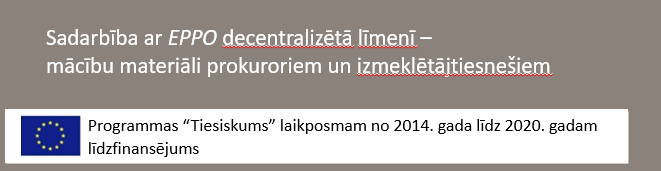 Sadarbība ar EPPO decentralizētā līmenī – 
mācību materiāli prokuroriem un izmeklētājtiesnešiem
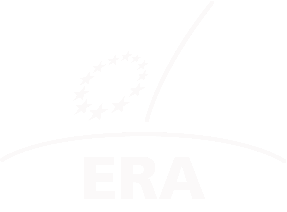 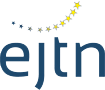 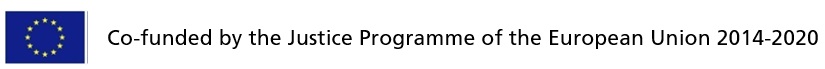 1
[Speaker Notes: Šajā prezentācijā ir izskaidrota EPPO izmeklēšanas izbeigšana. Mērķa grupa galvenokārt ir EDAU. Tomēr jāatzīmē, ka valstu tiesām var būt nozīme lēmumā par to, kā pabeigt izmeklēšanas posmu, piemēram, vienkāršotā kriminālvajāšanas procedūrā saskaņā ar 40. pantu.
Valsts tiesu sistēmai īpaši pievērsta uzmanība 15. slaidos (34. pants — lietu nodošana un nodošana valsts iestādēm) un 19. slaidi (Tiesas procesi/tiesas fāze).]
Veidi, kā pabeigt izmeklēšanu
Regula Nr. 2017/1939 (EPPO regula)
EPPO regulas 10. panta 3. punkts:
(a) lietas nodošana tiesai saskaņā ar 36. panta 1., 3. un 4. punktu; 
(b) lietas izbeigšana saskaņā ar 39. panta 1. punkta a) līdz g) apakšpunktu;
(c) vienkāršotas kriminālvajāšanas procedūras piemērošana un norādījumu sniegšana Eiropas deleģētajam prokuroram rīkoties, lai pilnībā pabeigtu lietu saskaņā ar 40. pantu;
(d) lietas nodošana valsts iestādēm saskaņā ar 34. panta 1., 2., 3. vai 6. punktu;
35. panta 1. punkts: “Ja Eiropas deleģētais prokurors, kurš nodarbojas ar lietu, uzskata, ka izmeklēšana ir pabeigta, viņš iesniedz ziņojumu uzraugošajam Eiropas prokuroram, kurā ir iekļauts lietas kopsavilkums un projekts lēmumam par to, vai veikt lietas nodošanu izskatīšanai valsts tiesā vai arī apsvērt lietas nodošanu, izbeigšanu vai vienkāršotu kriminālvajāšanas procedūru saskaņā ar 34., 39. vai 40. pantu. …”
Skatīt reglamenta 2. pantu (Kolēģijas lēmums Nr. 003/2020) un Lēmums par valodu lietošanas iekšējo kārtību (Kolēģijas lēmums Nr. 002/2020): Iekšējā darba valoda ir angļu valoda.
Skatīt arī reglamenta 56. pantu.
2
[Speaker Notes: Tas ir ilustrēts ar diagrammu nākamajā slaidā.
https://ec.europa.eu/info/law/cross-border-cases/judicial-cooperation/networks-and-bodies-supporting-judicial-cooperation/european-public-prosecutors-office_en#decisions-of-the-college-of-the-eppo]
Informācijas procesi lēmuma pieņemšanai par to, 
kā pabeigt izmeklēšanu
ECP
EP EE
EP AT
Palāta
Piezīme:
DE, FR, IT, EE izvēlēti kā piemēri — varētu būt arī citas iesaistītās dalībvalstis
EP DE
EP FR
EP IT
EPPO
EDP DE
EDP IT
EDP FR
nacionālais līmenis
Tiesa FR
Tiesa IT
Tiesa DE
3
[Speaker Notes: DE, FR, IT, EE izvēlēti kā piemēri — varētu būt arī citas iesaistītās dalībvalstis]
36. pants — Lietas nodošana izskatīšanai valsts tiesās
EPPO regulas 36. panta 1. punkts: “Ja Eiropas deleģētais prokurors iesniedz lēmuma projektu, ar ko ierosina lietu nodot tiesai, Pastāvīgā palāta, ievērojot 35. pantā paredzētās procedūras, pieņem lēmumu par šo projektu 21 dienas laikā. Pastāvīgā palāta nevar nolemt lietu izbeigt, ja lēmuma projektā ir ierosināts lietu nodot tiesai.”
EPPO regulas 13. panta 1. punkts: “Eiropas deleģētie prokurori rīkojas EPPO vārdā savās attiecīgajās dalībvalstīs, un viņiem ir tādas pašas pilnvaras kā valsts prokuroriem attiecībā uz izmeklēšanu, kriminālvajāšanu un lietu nodošanu tiesai — papildus tiem piešķirtajām īpašajām pilnvarām un statusam un atkarībā no šīm īpašajām pilnvarām un statusa, un saskaņā ar šajā regulā izklāstītajiem nosacījumiem. (…)”
Tiesas izvēle kriminālvajāšanai: principā (36. panta 3. punkts) tā EDP dalībvalstī, kurš nodarbojas ar lietu, novirze (36. panta 3. punkts): cita dalībvalsts, ja ir pietiekami pamatoti iemesli tā darīt, ņemot vērā 26. panta 4. un 5. punktā paredzētos kritērijus.
Iespējams apvienot vairākas lietas kriminālvajāšanai vienā dalībvalstī (36. panta 4. punkts, 67., 68. apsvērums).
Tiesiskuma pārbaude (87. apsvēruma 2. daļa): “… valsts tiesās vēlākais tiesvedības stadijā”.
Par palātām skatīt arī reglamenta 15. līdz 24. pantu.
4
[Speaker Notes: Nacionālie eksperti: Šis ir temats, kurā ir ļoti interesanti sniegt ieguldījumu un apspriest ar valstu praktiķiem/EDAU par to, kā saskaņā ar valsts tiesību aktiem un praksē darbotos foruma izvēles tiesas pārskatīšana.]
36. pants — Lietas nodošana izskatīšanai valsts tiesās
36. panta 1. punkts EPPO regulā : “Ja Eiropas deleģētais prokurors iesniedz lēmuma projektu, ar ko ierosina lietu nodot tiesai, Pastāvīgā palāta, ievērojot 35. pantā paredzētās procedūras, pieņem lēmumu par šo projektu 21 dienas laikā. Pastāvīgā palāta nevar nolemt lietu izbeigt, ja lēmuma projektā ir ierosināts lietu nodot tiesai.”
36. panta 4. punkts EPPO regulā : “Pirms pieņemt lēmumu par lietas nodošanu tiesai, kompetentā Pastāvīgā palāta pēc Eiropas deleģētā prokurora, kurš nodarbojas ar lietu, priekšlikuma var nolemt apvienot vairākas lietas, ja dažādi Eiropas deleģētie prokurori ir veikuši izmeklēšanas attiecībā uz to pašu personu(-ām), lai šīs lietas ierosinātu vienas dalībvalsts tiesā(-ās), kurai(-ām) saskaņā ar tās tiesību aktiem ir jurisdikcija attiecībā uz katru no minētajām lietām.”
Iespējams apvienot vairākas lietas kriminālvajāšanai vienā dalībvalstī (36. panta 4. punkts, 67., 68. apsvērums).
Skatīt arī reglamenta 49. līdz 51. pantu par lietu nodošanu/apvienošanu/sadalīšanu
5
36. pants — Lietas nodošana izskatīšanai valsts tiesās
36. panta 1. punkts EPPO regulā:
“Ja Eiropas deleģētais prokurors iesniedz lēmuma projektu, ar ko ierosina lietu nodot tiesai, Pastāvīgā palāta, ievērojot 35. pantā paredzētās procedūras, pieņem lēmumu par šo projektu 21 dienas laikā. Pastāvīgā palāta nevar nolemt lietu izbeigt, ja lēmuma projektā ir ierosināts lietu nodot tiesai.”
Kāda veida prokurora lēmumus, kas ir pieejami saskaņā ar tās valsts tiesību aktiem, kurā atrodas EDP, kurš nodarbojas ar lietu, var klasificēt kā “lēmumu, ar ko ierosina lietu nodot tiesai”?
Tikai apsūdzības?
Vai saskaņā ar valsts tiesību aktiem arī citas līdzvērtīgas alternatīvas? Un kādas tās būtu? 
Kāda ir atšķirība no 40. panta (vienkāršotas kriminālvajāšanas procedūras)?
Kāds saskaņā ar valsts tiesību aktiem ir obligātais minimums, kāds prokuroram ir jāsasniedz, lai viņš lietu varētu iesniegt izskatīšanai tiesas procesam?
6
[Speaker Notes: Nacionālie eksperti: Šis ir temats, kurā ir ļoti interesanti sniegt ieguldījumu un apspriest ar valstu praktizējošiem speciālistiem, kuras valsts tiesību aktos paredzētās apsūdzības iespējas, kas pārsniedz pilnvērtīgu apsūdzību, arī atbilstu 36. pantam]
36. pants — Lietas nodošana izskatīšanai valsts tiesās
EPPO regulas 36. panta 6. punkts: “Ja tas vajadzīgs līdzekļu atgūšanas, turpmāku administratīvu pasākumu vai pārraudzības nolūkos, centrālais birojs par lēmumu nodot lietu izskatīšanai tiesā informē kompetentās valsts iestādes, ieinteresētās personas un attiecīgās Savienības iestādes, struktūras, birojus un aģentūras.”
Informācijas sniegšanas pienākums
Īpašiem nolūkiem: līdzekļu atgūšana,  turpmāki administratīvi pasākumi vai pārraudzība
Kam?
Kompetentajām valsts iestādēm: administratīvajām iestādēm? citām iestādēm?
Ieinteresētajām personām: kriminālprocesa dalībniekiem? citām personām?
Attiecīgajām Savienības iestādēm, struktūrām, birojiem un aģentūrām: Komisijai? OLAF, citiem?
Saziņas kanāli? (kādēļ “centrālais birojs”?, un nevis EDP, kurš nodarbojas ar lietu?)
7
[Speaker Notes: Valstu eksperti varētu sniegt ieguldījumu un apspriest ar valsts praktizējošiem speciālistiem, kas ir kompetentās valsts iestādes un kāds būtu “konkrēts mērķis” no valsts tiesību viedokļa.]
39. pants — Lietas izbeigšana
EPPO regulas 39. panta 1. punkts: “Ja, ievērojot Eiropas deleģētā prokurora, kurš nodarbojas ar lietu, dalībvalsts tiesību aktus, kriminālvajāšana ir kļuvusi neiespējama, Pastāvīgā palāta, balstoties uz ziņojumu, ko saskaņā ar 35. panta 1. punktu iesniedz Eiropas deleģētais prokurors, kurš nodarbojas ar lietu, nolemj lietu pret personu izbeigt jebkura šāda iemesla dēļ:
a) aizdomās turētā vai apsūdzētā nāve vai aizdomās turētas vai apsūdzētas juridiskās personas likvidācija; 
b) aizdomās turētā vai apsūdzētā nepieskaitāmība; 
c) aizdomās turētajam vai apsūdzētajam pasludināta amnestija; 
d) aizdomās turētajam vai apsūdzētajam piešķirta imunitāte, ja vien tā nav atcelta; 
e) beidzies valsts tiesību aktos paredzētais noilguma termiņš kriminālvajāšanai; 
(f) aizdomās turētā vai apsūdzētā lieta jau ir pilnībā pabeigta attiecībā uz tiem pašiem nodarījumiem; 
(g) attiecīgu pierādījumu trūkums.”
81. apsvērums: “… Pamatojums lietas izbeigšanai ir izsmeļoši paredzēts šajā regulā.”
8
[Speaker Notes: Valstu eksperti varētu sniegt ieguldījumu un apspriest ar valsts praktizējošiem speciālistiem, kuri atlaišanas iemesli saskaņā ar valsts tiesību aktiem atbilstu tiem, kas uzskaitīti regulā.
Skatīt arī PPP un gadījumu izpēti 3. modulī par atlaišanu.]
39. pants — Lietas izbeigšana
EPPO regulas 39. panta 1. punkts: “… ievērojot Eiropas deleģētā prokurora, kurš nodarbojas ar lietu, dalībvalsts tiesību aktus, … nolemj lietu pret personu izbeigt jebkura šāda iemesla dēļ:
(a) ... (g) …”

81. apsvērums: “… Pamatojums lietas izbeigšanai ir izsmeļoši paredzēts šajā regulā.”

ievērojot dalībvalsts tiesību aktus: 
piemērojamie īstenošanas noteikumi saskaņā ar tās dalībvalsts / jūsu dalībvalsts valsts kriminālprocesu, kurā atrodas EDP, kurš nodarbojas ar lietu?
9
[Speaker Notes: Valstu eksperti varētu sniegt ieguldījumu un apspriest ar valsts praktizējošiem speciālistiem, kuri atlaišanas iemesli saskaņā ar attiecīgajiem valsts tiesību aktiem atbilstu tiem, kas uzskaitīti regulā.]
39. pants — Lietas izbeigšana
EPPO regulas 39. panta 2. punkts: “Lēmums saskaņā ar 1. punktu neliedz veikt turpmāku izmeklēšanu, balstoties uz jauniem faktiem, kas EPPO nebija zināmi nolēmuma pieņemšanas brīdī un kas kļuva zināmi pēc lēmuma pieņemšanas. Kompetentā Pastāvīgā palāta, balstoties uz šādiem jauniem faktiem, pieņem lēmumu atsākt izmeklēšanu.”

Izbeigšanas sekas: principā aizliedz veikt turpmāku izmeklēšanu

39. panta 3. punkts: “Ja EPPO ir kompetenta saskaņā ar 22. panta 3. punktu, tā izbeidz lietu tikai pēc apspriešanās ar 25. panta 6. punktā minētajām dalībvalsts valsts iestādēm. (…)”

Apspriešanās pienākums: Piedāvāt lietu valsts tiesu iestādēm
 Skatīt reglamenta 58. pantu.
10
[Speaker Notes: Kopumā skatiet piezīmi 2. slaidā: Ja primārā mērķgrupa var būt EDAU, valsts iestādes tiek apspriestas saskaņā ar 39. panta 4. punktu.]
40. pants — Vienkāršotas kriminālvajāšanas procedūras
EPPO regulas 40. panta 1. punkts: “Ja piemērojamos valsts tiesību aktos ir paredzēta vienkāršota kriminālvajāšanas procedūra, kuras mērķis ir lietu pabeigt, pamatojoties uz nosacījumiem, par ko panākta vienošanās ar aizdomās turēto, Eiropas deleģētais prokurors, kurš nodarbojas ar lietu, saskaņā ar 10. panta 3. punktu un 35. panta 1. punktu var ierosināt kompetentajai Pastāvīgajai palātai piemērot minēto procedūru saskaņā ar valsts tiesību aktos paredzētajiem nosacījumiem.”
Piemērojamos valsts tiesību aktos ir paredzēta vienkāršota kriminālvajāšanas procedūra.
Mērķis ir lietas pabeigšana. 
Panākot/izpildot vienošanos ar aizdomās turēto.
Valsts tiesību aktos paredzētie nosacījumi.
Vai valsts tiesību aktos ir paredzētas šādas vienkāršotas kriminālvajāšanas procedūras?
Kādas ir šādu vienkāršotu kriminālvajāšanas procedūru detaļas un kārtība?
Kas tos atšķir no pasākumiem lietas nodošanai tiesai saskaņā ar 36. pantu?
11
[Speaker Notes: Valstu eksperti varētu sniegt ieguldījumu un apspriest ar valsts praktizējošiem speciālistiem, kuri procesuālie pasākumi saskaņā ar attiecīgajiem valsts tiesību aktiem būtu tie, kas paredzēti Regulas  40. pantā
Kopumā skatiet piezīmi 2. slaidā: Ja primārā mērķa grupa var būt EDAU, valsts tiesām var būt nozīme lēmuma pieņemšanā vienkāršotajā kriminālvajāšanas procedūrā saskaņā ar 40. pantu.]
40. pants — Vienkāršotas kriminālvajāšanas procedūras
EPPO regulas 40. panta 2. punkts: “Lēmumu par minēto priekšlikumu, ko ierosinājis Eiropas deleģētais prokurors, kurš nodarbojas ar lietu, Pastāvīgā palāta pieņem, ņemot vērā šādus kritērijus:
a) nodarījuma smagums, jo īpaši pamatojoties uz radīto kaitējumu;
b) aizdomās turētā likumpārkāpēja vēlme labot nelikumīgās rīcības rezultātā nodarīto kaitējumu;
c) procedūras izmantošana būtu saskaņā ar EPPO vispārējiem mērķiem un pamatprincipiem, kā noteikts šajā regulā. (…)”

Kolēģija pieņem pamatnostādnes par minēto kritēriju piemērošanu
Kritēriji: Vai tiem visiem jābūt izpildītiem vienlaicīgi vai tie ir alternatīvi?
12
40. pants — Vienkāršotas kriminālvajāšanas procedūras
EPPO regulas 40. panta 1. punkts: “… Ja EPPO īsteno kompetenci attiecībā uz Direktīvas (ES) 2017/1371 3. panta 2. punkta a) un b) apakšpunktā minētajiem nodarījumiem un ja kaitējums, kas ir radīts vai var tikt radīts Savienības finanšu interesēm, nav lielāks par kaitējumu, kas ir radīts vai var tikt radīts citam cietušajam, tad Eiropas deleģētais prokurors, kurš nodarbojas ar lietu, pirms viņš ierosina piemērot vienkāršotu kriminālvajāšanas procedūru, apspriežas ar valsts kriminālvajāšanas iestādēm.”

Apspriešanās pienākums: Piedāvāt lietu valsts tiesu iestādēm
Skatīt reglamenta 61. un 62. pantu.
EPPO regulas 40. panta 3. punkts: “Ja Pastāvīgā palāta piekrīt priekšlikumam, Eiropas deleģētais prokurors, kurš nodarbojas ar lietu, piemēro vienkāršoto kriminālvajāšanas procedūru saskaņā ar nosacījumiem, kas paredzēti valsts tiesību aktos, un reģistrē to lietu pārvaldības sistēmā. Kad līdz ar to nosacījumu izpildi, par kuriem ir panākta vienošanās ar aizdomās turēto, vienkāršotā kriminālvajāšanas procedūra ir izbeigta, Pastāvīgā palāta uzdod Eiropas deleģētajam prokuroram rīkoties, lai pilnībā pabeigtu lietu.”

Piemērošana saskaņā ar valsts tiesību aktiem
13
[Speaker Notes: Kopumā skatiet piezīmi 2. slaidā: Ja primārā mērķgrupa var būt EDAU, valsts iestādes tiek apspriestas saskaņā ar 40. panta 1. punktu.]
34. pants — Kriminālprocesa nodošana un pārsūtīšana valsts iestādēm
EPPO nodod lietu valsts iestādēm, ja
nav noticis noziedzīgs nodarījums saskaņā ar 22. un 23. pantu;
netiek izpildīti EPPO regulas 25. panta 2. un 3. punktā paredzētie konkrētie nosacījumi EPPO kompetences īstenošanai;
EPPO izskata iespēju izbeigt lietu, ja EPPO ir īstenojis papildinošu kompetenci saskaņā ar EPPO regulas 22. panta 3. punktu vai ja Savienības kaitējums nav lielāks par citam cietušajam nodarīto kaitējumu.
Kolēģija var izdot pamatnostādnes, ar ko Pastāvīgajai palātai ļauj lietu nodot valsts iestādēm
ja kaitējums, kas radīts ES, ir mazāks par 100 000 EUR un atbilstīgi Kolēģijas noteiktajām pamatnostādnēm nodarījuma smaguma pakāpe vai lietas sarežģītība nav tādi, par kuriem ir vajadzība veikt izmeklēšanu ES līmenī.
Procedūras gadījumā, ja nodarījumi nav EPPO kompetencē
EPPO regulas 34. panta 5. punkts: ja valsts iestāde laikposmā, kas nepārsniedz 30 dienas, nepiekrīt pārņemt lietu, lieta arī turpmāk ir EPPO kompetencē (izņemot gadījumus, kuros saskaņā ar 22. un 23. pantu EPPO nav kompetences).
EPPO regulas 34. panta 7., 8. punkts: lietas materiālu pārsūtīšana valsts iestādei, EPPO neveic turpmākus izmeklēšanas vai kriminālvajāšanas pasākumus, slēdz lietu, paziņo/informē valsts iestādes, attiecīgās Savienības iestādes utt. (OLAF), aizdomās turētos vai apsūdzētos, noziegumā cietušos.
Skatīt arī reglamenta 57. pantu.
14
[Speaker Notes: Kopumā skatiet piezīmi 2. slaidā: Ja primārā mērķa grupa var būt EDAU, valsts iestādēm tiek nosūtīti nosūtījumi un pārsūtījumi saskaņā ar 34. pantu.]
35. pants — Izmeklēšanas izbeigšana
EPPO regulas 35. panta 1. punkts: Ja EDP, kurš nodarbojas ar lietu, uzskata, ka izmeklēšana ir pabeigta, viņš
iesniedz ziņojumu uzraugošajam Eiropas prokuroram,
kurā ir iekļauts lietas kopsavilkums un projekts lēmumam;
EP pārsūta dokumentus kompetentajai Pastāvīgajai palātai, tos papildinot, ja viņš to uzskata par vajadzīgu, ar savu novērtējumu;
ja Pastāvīgā palāta pieņem lēmumu, kā ierosinājis EDP, viņš attiecīgi turpina lietu.
Nav prasības, ka Pastāvīgā palāta pārskata lietas materiālus, bet 10. panta 6. punkts: Visi lietas materiāli pēc pieprasījuma ir pieejami kompetentajai Pastāvīgajai palātai lēmumu sagatavošanas nolūkā.
35. panta 2. punkts: Ja Pastāvīgā palāta nepieņem EDP ierosināto lēmumu:
palāta vajadzības gadījumā pati pārskata lietas materiālus;
tad pieņem galīgo lēmumu (ja iespējams, EDP neveicot turpmākus pasākumus) vai
sniedz turpmākus norādījumus EDP, piem., veikt papildu izmeklēšanu nolūkā nodot lietu tiesai, nevis to izbeigt, vai par nosacījumu izmaiņām, kas apsūdzētajam ir jāizpilda saskaņā ar 40. pantu par vienkāršotu kriminālvajāšanas procedūru.
15
Lēmuma procesi, izbeidzot izmeklēšanu
ECP
EP EE
EP AT
Palāta
Piezīme:
DE, FR, IT, EE izvēlēti kā piemēri — varētu būt arī citas iesaistītās dalībvalstis
Palātas lēmums (10. panta 3. punkts)
EDP ziņojums un, ja nepieciešams, EP paša novērtējums
Priekšlikums kriminālvajāšanai un palātas lēmums 21 dienas laikā
EP DE
Ne, kā to ir ierosinājis EDP (35. panta 2. punkts)
Kā ierosinājis EDP (35. panta 1. punkts)
Palātas lietas dokumentu pārskatīšana (35. panta 2. punkts)
Ziņojums (iekļauts lietas kopsavilkums un projekts lēmumam)
EDP DE: turpina lietu,
paziņo/informē valsts iestādes, attiecīgās Savienības iestādes utt. (OLAF), aizdomās turētos vai apsūdzētos, noziegumā cietušos.
izmeklēšana 
pabeigta (35. panta 1. punkts)
EDP DE
16
[Speaker Notes: DE, FR, IT, EE izvēlēti kā piemēri — varētu būt arī citas iesaistītās dalībvalstis]
Saskaņā ar valsts tiesību aktiem pieņemamie lēmumi
EPPO regulas 5. panta 3. punkts: “Izmeklēšanu un kriminālvajāšanu, ko veic EPPO vārdā, reglamentē ar šo regulu. Valsts tiesību aktus piemēro tiktāl, ciktāl jautājums netiek reglamentēts ar šo regulu. Ja vien šajā regulā nav noteikts citādi, piemērojamie valsts tiesību akti ir tās dalībvalsts tiesību akti, kuras Eiropas deleģētais prokurors nodarbojas ar lietu saskaņā ar 13. panta 1. punktu. Ja jautājumu reglamentē gan ar valsts tiesību aktiem, gan ar šo regulu, noteicošā ir regula.”

EPPO regulas 13. panta 1. punkts: “Eiropas deleģētie prokurori rīkojas EPPO vārdā savās attiecīgajās dalībvalstīs, un viņiem ir tādas pašas pilnvaras kā valsts prokuroriem attiecībā uz izmeklēšanu, kriminālvajāšanu un lietu nodošanu tiesai — papildus tiem piešķirtajām īpašajām pilnvarām un statusam un atkarībā no šīm īpašajām pilnvarām un statusa, un saskaņā ar šajā regulā izklāstītajiem nosacījumiem.Eiropas deleģētie prokurori ir atbildīgi par izmeklēšanu un kriminālvajāšanu, ko tie ir uzsākuši, kas tiem ir iedalīta vai ko tie ir pārņēmuši, īstenojot pārņemšanas tiesības.
Eiropas deleģētie prokurori ir atbildīgi arī par lietas nodošanu tiesai, jo īpaši tiem ir pilnvaras uzturēt apsūdzību tiesā, piedalīties pierādījumu iegūšanā un izmantot pieejamos tiesiskās aizsardzības līdzekļus saskaņā ar valsts tiesību aktiem.”
17
[Speaker Notes: Visi izmeklēšanas izbeigšanas veidi ir jāpapildina un tādējādi jāīsteno ar procesuālu pasākumu saskaņā ar valsts tiesību aktiem.]
Tiesvedība / tiesas posms
LESD 86. pants: 2. punkts. “[EPPO] veic prokurora funkcijas dalībvalstu kompetentās tiesās …3. punkts. Regulās, kas minētas 1. punktā, nosaka vispārējos noteikumus, kas piemērojami [EPPO], tās darbības nosacījumus, reglamentu, pierādījumu pieņemamības noteikumus, kā arī noteikumus, kas jāpiemēro, pārskatot tiesā procesuālos pasākumus, ko tā veikusi saskaņā ar savām funkcijām.”
EPPO regulas 5. panta 3. punkts: “… Valsts tiesību aktus piemēro tiktāl, ciktāl jautājums netiek reglamentēts ar šo regulu. Ja vien šajā regulā nav noteikts citādi, piemērojamie valsts tiesību akti ir tās dalībvalsts tiesību akti, kuras Eiropas deleģētais prokurors nodarbojas ar lietu saskaņā ar 13. panta 1. punktu. Ja jautājumu reglamentē gan ar valsts tiesību aktiem, gan ar šo regulu, noteicošā ir regula.”
EPPO regulas 13. panta 1. punkts: “… Eiropas deleģētie prokurori ir atbildīgi arī par lietas nodošanu tiesai, jo īpaši tiem ir pilnvaras uzturēt apsūdzību tiesā, piedalīties pierādījumu iegūšanā un izmantot pieejamos tiesiskās aizsardzības līdzekļus saskaņā ar valsts tiesību aktiem.”
Tiesvedība / tiesas posms, kam piemēro valsts tiesību aktus
skatīt arī EPPO regulu:  36. panta 5. punktu (valsts tiesas kompetence), 37. panta 2. punktu (pierādījumu izvērtēšana),  40. panta 1. punktu (procedūra saskaņā ar valsts tiesību aktos paredzētajiem nosacījumiem),  42. panta 1. punktu (tiesiskuma pārbaude valsts tiesā), 45. panta 2. punktu (lietas dokumenti)
18
[Speaker Notes: Šī slaida mērķis ir uzsvērt, ka tiesas procesu un tiesas posmu reglamentē valsts tiesību akti. EPPO noteikumos šeit ir sniegti maz norādījumu, kā arī to nevar sniegt Savienības primāro tiesību 1. panta 1. punkta kontekstā. LESD 86. pants]
Paldies par jūsu uzmanību!
www.european.law